ICPPA-2016, Moscow, October 10-14
Effect of graphene monolayer on the transition radiation yield of the radiators based on polyethylene foils
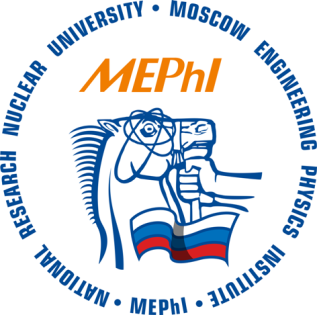 A.S. Romaniouk1, A.A. Tishchenko1, A. Boldyrev2, T. Brooks3, E. Celebi4, S.A. Cetin5, M. Cherry6, D. Derendarz7, K. Desh8, K. Fillipov1, P. Fusco9,10, S. Gurbuz4, M. Joos3, 
J. Kaminski8, S. Konovalov11, F. Loparko9,10, A.Maevsky2, N.Maziotta9,10, C. Rembser3, E. Selebi4, D.Yu. Sergeeva1, S. Setin5, S. Smirnov1, P. Spinelli9,10, M.N. Strikhanov1, 
P. Teterin1, V. Tikhomirov1,11, K. Vorobev1, K. Zhukov11
Alexey Tishchenko	                        ICPPA-2016, Moscow, October 10-14
Motivation
TR spectrum
Cut off frequency
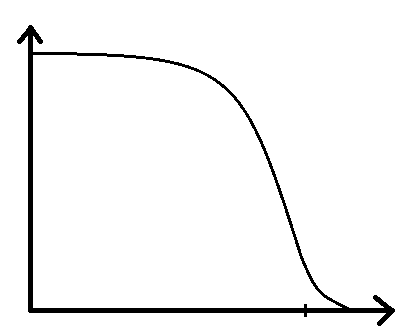 Plasma frequency:
Graphene:
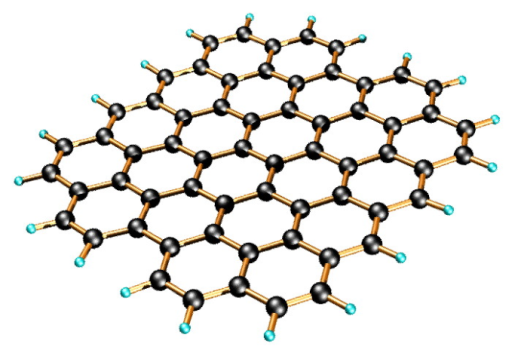 Boundaries conditions for film – two boundaries.

Monolayer – only one boundary.    Intensity of TR?
Intensity_TR_film        Intensity_TR_monolayer
Are there any gain?
2
Alexey Tishchenko	                        ICPPA-2016, Moscow, October 10-14
Experimental data
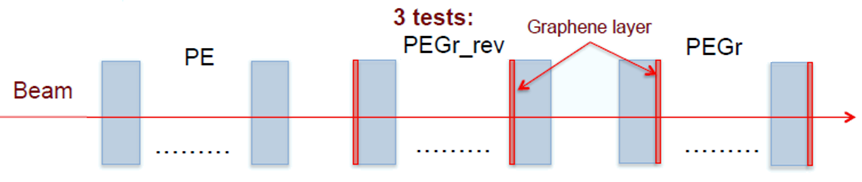 41 polyethylene films of 12.5 μm thick
~240 μm gap between films
39 films have a monolayer of graphene on one side
The first and the last films without graphene 
Polyethylene foils (10 mm)
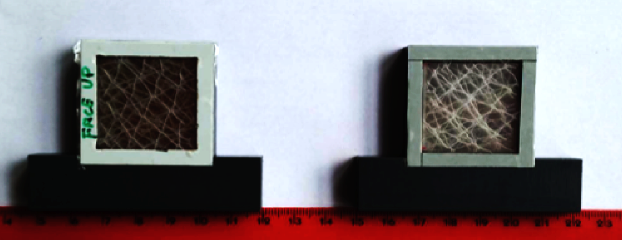 3
Alexey Tishchenko	                        ICPPA-2016, Moscow, October 10-14
Experimental data
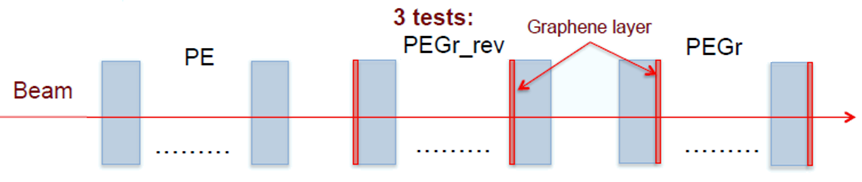 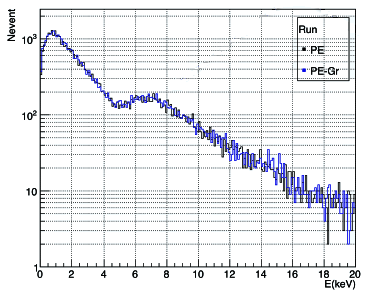 Comparison of differential dE/dX+TR spectrums of PE and PEGr radiators
4
Alexey Tishchenko	                        ICPPA-2016, Moscow, October 10-14
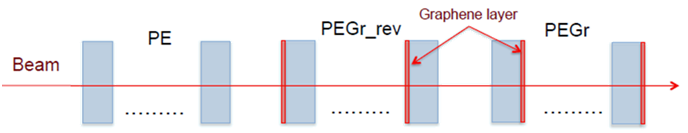 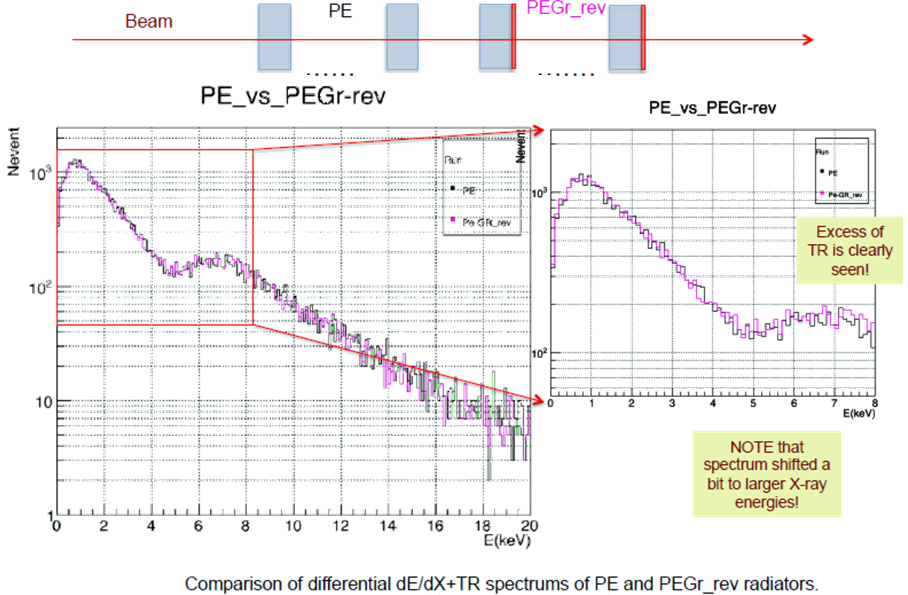 Comparison of differential dE/dX+TR spectrums of PE and PEGr_rev radiators
5
Alexey Tishchenko	                        ICPPA-2016, Moscow, October 10-14
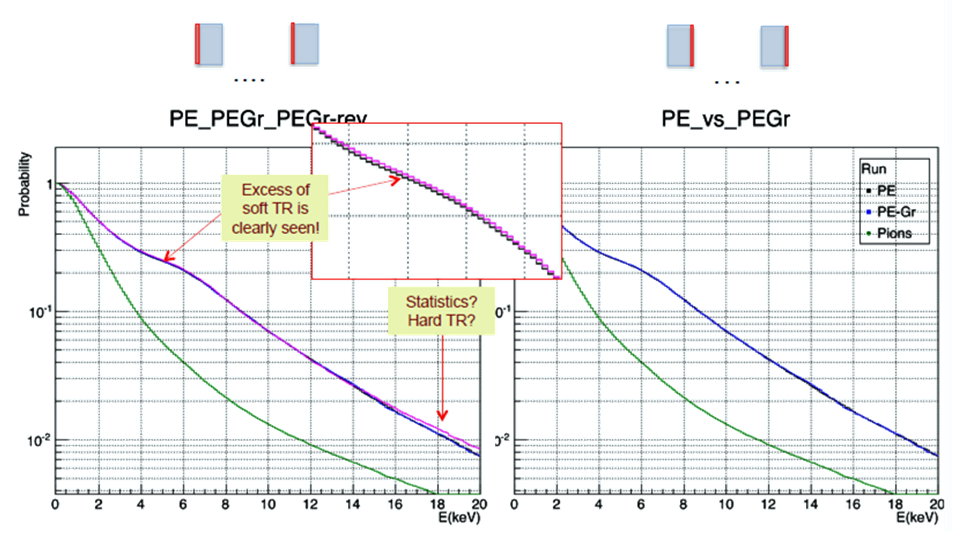 Probability to exceed threshold for electrons (Pe) VS probability to exceed threshold for pions (P) for PE and PEGr_rev radiators (left) for PE and PEGr (right)
6
Alexey Tishchenko	                        ICPPA-2016, Moscow, October 10-14
Is this an effect of graphene monolayer?
If yes, is it connected to Graphene properties?

Statements and questions:
In the soft part of the spectrum (6-8 keV) the effect is statistically significant
At TR range > 15 keV excess may have statistics origin 
If the effect we see comes from graphene monolayer why only one orientation
7
Alexey Tishchenko	                        ICPPA-2016, Moscow, October 10-14
Maxwell’s equations
Exact solution
?
8
Alexey Tishchenko	                        ICPPA-2016, Moscow, October 10-14
A.A. Tishchenko et al., PRE (2004); NIMB (2005)
M.I. Ryazanov, A.A. Tishchenko, JETP 103, 539 (2006)
M.I. Ryazanov, A.A. Tishchenko, NIM B 266, 3811 (2008)
9
Alexey Tishchenko	                        ICPPA-2016, Moscow, October 10-14
Radiation from a monolayer
10
Alexey Tishchenko	                        ICPPA-2016, Moscow, October 10-14
Radiation from a film
A.P. Potylitsyn, M.I. Ryazanov, M.N. Strikhanov, A.A. Tishchenko, Diffraction Radiation from Relativistic Particles, Springer, 2011
11
Alexey Tishchenko	                        ICPPA-2016, Moscow, October 10-14
Vacuum-Matter
Matter-Vacuum
12
Alexey Tishchenko	                        ICPPA-2016, Moscow, October 10-14
Conclusion
Theory
Gr_PE(PEGr_rev) > PE_Gr





PE_Gr = PE+Gr

Spectrum extension – NO

The effect of graphene
Experiment
Gr_PE(PEGr_rev) > PE_Gr





PE_Gr = PE

Spectrum extension – NO

The effect of graphene 1-2%
13
Alexey Tishchenko	                        ICPPA-2016, Moscow, October 10-14
Thank youfor your attention!
Local field effects
One simple example
material equation
where
Polarization is an average dipole moment
Gas. No interactions, 
no structure, 
no correlations.
then
If
Local field
But what is this effectve field        ? 

Average field, effectively acting upon single particles the substance consists of.
16
Maxwell’s equations
Exact solution
?
17
averaging
over positions of the rest particles relative to the given one
over positions of all N the particles
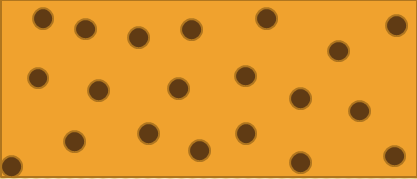 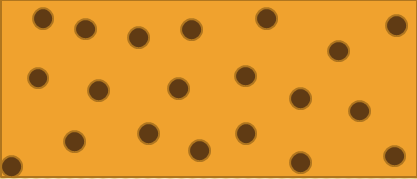 Uniform distribution
18
(1)
(2)
dielectric function with local field effects
OR from (2):
solution of the scattering/radiation problems
M.I. Ryazanov, A.A. Tishchenko, Clausius-Mossotti-type relation for planar monolayers, JETP 103, 539 (2006); Local field effect in diffraction radiation from a periodical system of dielectric spheres, NIM B 266, 3811 (2008).
19
Local field effects with no spatial dispersion
Clausius-Mossotti relation
Lorenz-Lorentz relation
C. Kittel, Introduction to Solid State Physics, Wiley, 1953.
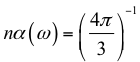 «Polarization catastrophe» or «4π/3 catastrophe» (Kittel, Feinman)
Local field effects in magnetic materials
Metamaterials – magnetic properties
M.V. Gorkunov et al, Eur. Phys. J. B 28, 263 (2002).
J. Kästel, M. Fleischhauer, Phys.Rev. A 76, 062509 (2007).
O.V. Porvatkina, A.A. Tishchenko, M.N. Strikhanov, J. Phys.: 		          Conf.Ser. 541, 012024 (2014).
A.K. Sarychev, V.M. Shalaev, Electrodynamics of Metamaterials, World Scientific, 2007.
Giant surface phenomena: 
giant Raman scattering, giant second harmonic generation, giant luminescence, absorption etc.
Enhancement factor
Spherical particle
20
Local field effects with spatial dispersion
3D system
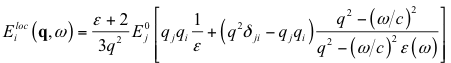 21
Local field effects with spatial dispersion
2D system
Differ!
22
Local field effects with spatial dispersion
We have obtained
On the other hand
(for simplicity alpha is scalar)
Concequently
Main components of dielectric permittivity tensor are linked? not independent?!
            (reminds Kramers-Kronig relations, but physically differ)
23